Jeopardy!Tutorial
This template is ready to use but since Jeopardy! is a quiz show, you can change the questions and answers of the template, in order to adapt the game to your topics.
Please do not delete whole slides, otherwise we can not guarantee a smooth game experience and problems may occur.
However, you can change texts, the music and colours. In the next slides we will give you a detailed explanation to learn how to play the game and adapt it to your ideas.

Have a lot of fun with our JEOPARDY! game!
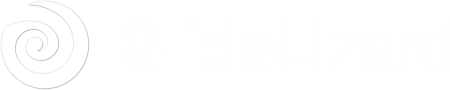 Rules of Jeopardy!
To start the game, click on the first Jeopardy! Slide and start the presentation by clicking on the menu Slide Show > From Current Slide.
Now the intro with music starts playing and you only must click one more time to run the begin animation. When the second money board appears, the first player can choose the category and money- value by clicking on the field. (With the increasing amount of money, the difficulty of the questions also increases!)
As soon the question appears, the players have 30 seconds to think about it. (until music ends) When one person raises his arm (or shouts) he/ she can answer. Answers must be phrased as questions, unless it’s said differently.
Right answer? Then the player gets the amount of money, the question is worth. Take a sheet and write down the value to the persons' name. If he guessed it wrong, the other players could try their luck. If time runs out, or no one got it, no one will get any points. The person with the highest amount of money, wins.
Advanced version: guessing it wrong will subtract the amount of money from the players account; negative values are also accurate.
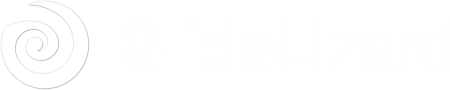 To change the text, click on the text field on the specific slide, then rewrite questions and answers.
Pictures can also be changed by selecting them and choosing “From a File” in the picture options “Picture Format”.
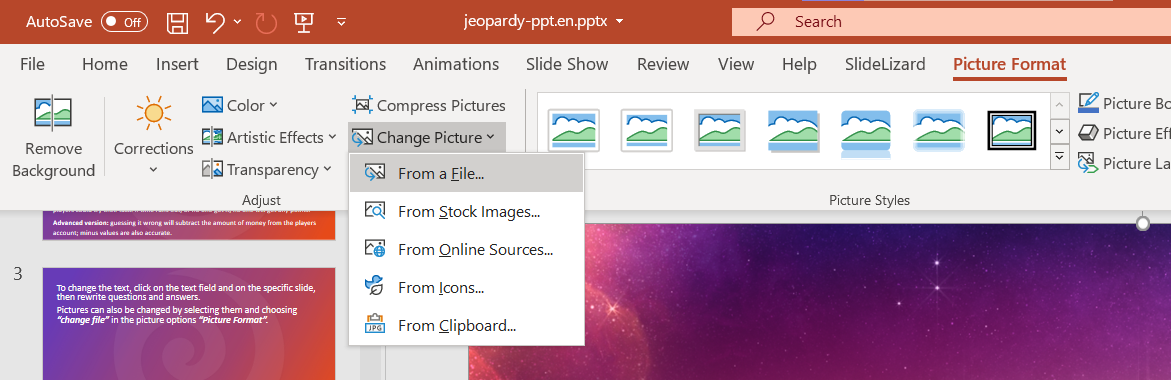 Some pictures are hidden behind other elements. In order to change them, move objects around and bring them to the front or back by right-clicking them and choosing the option.
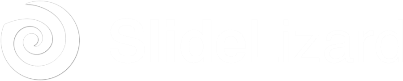 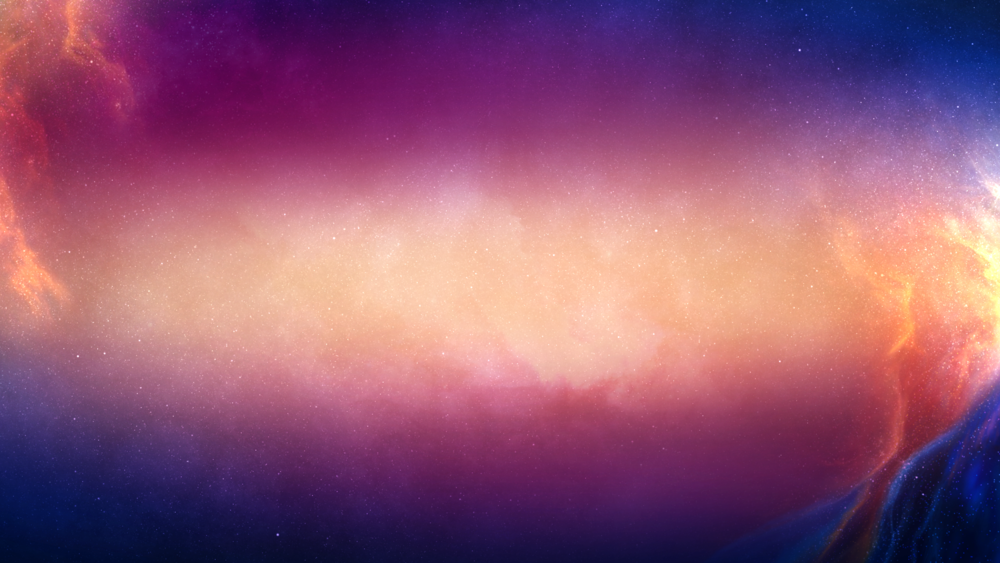 More information can be found on our blog:
https://slidelizard.com/blog/jeopardy-powerpoint-template
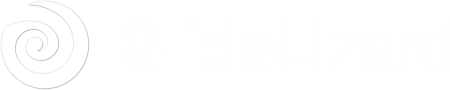 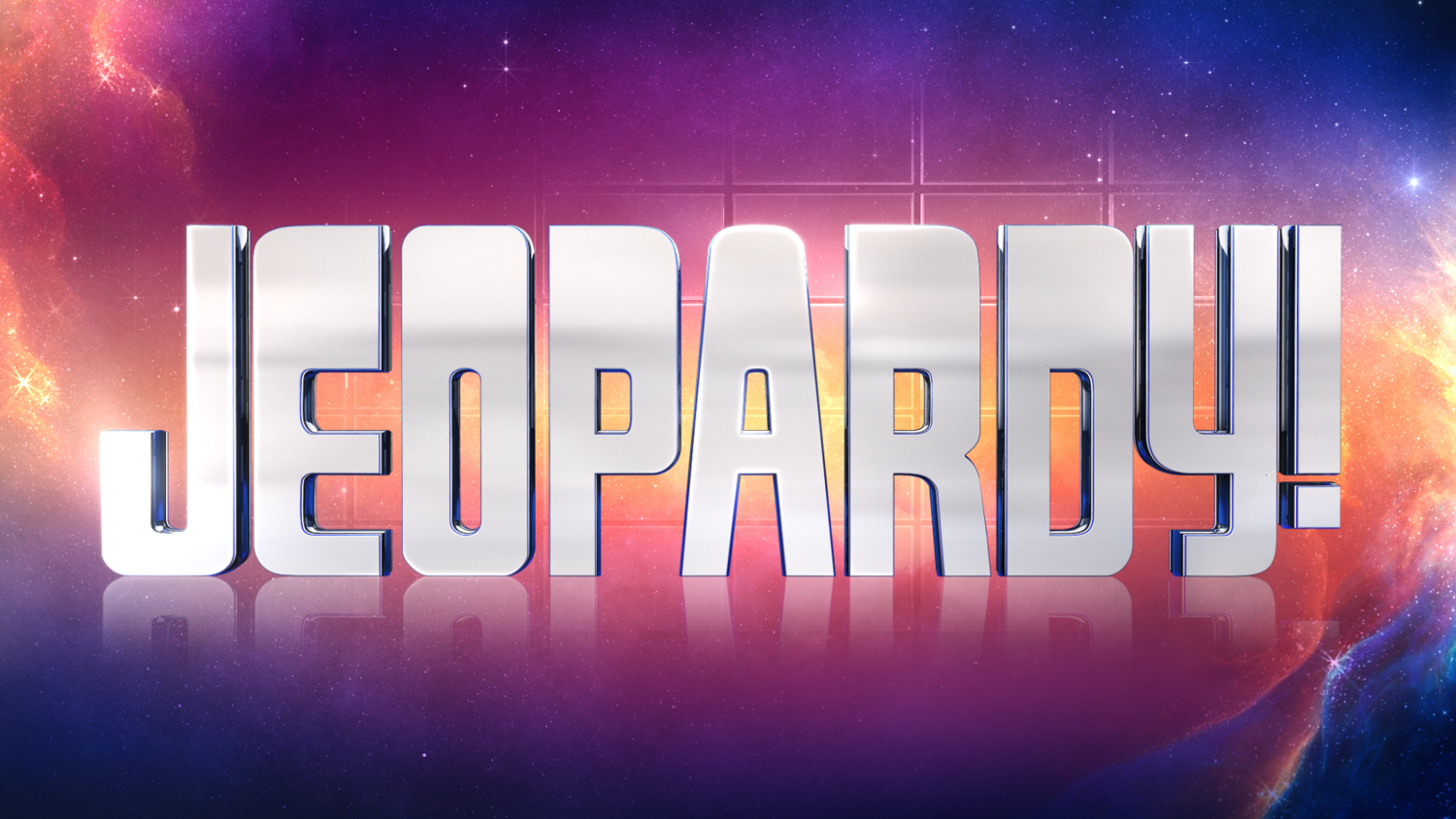 T
PLEASE CLICK TO START THE GAME!
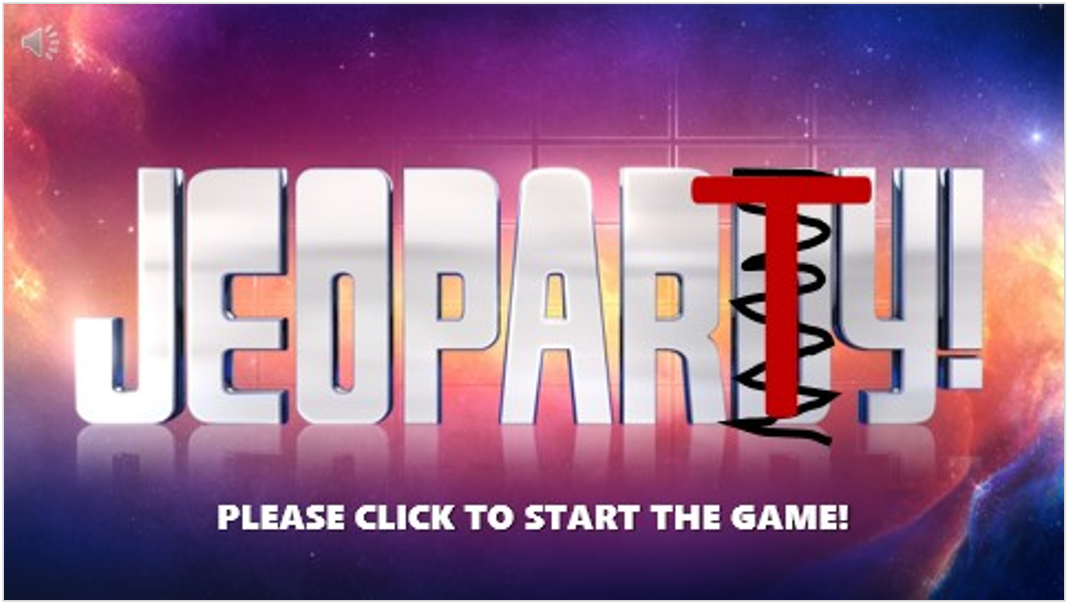 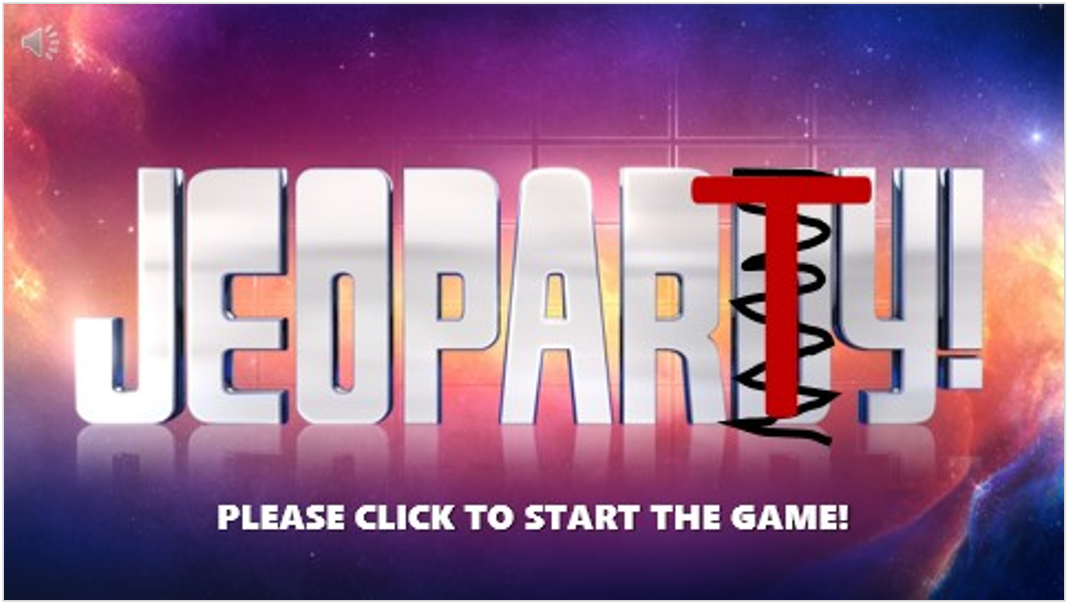 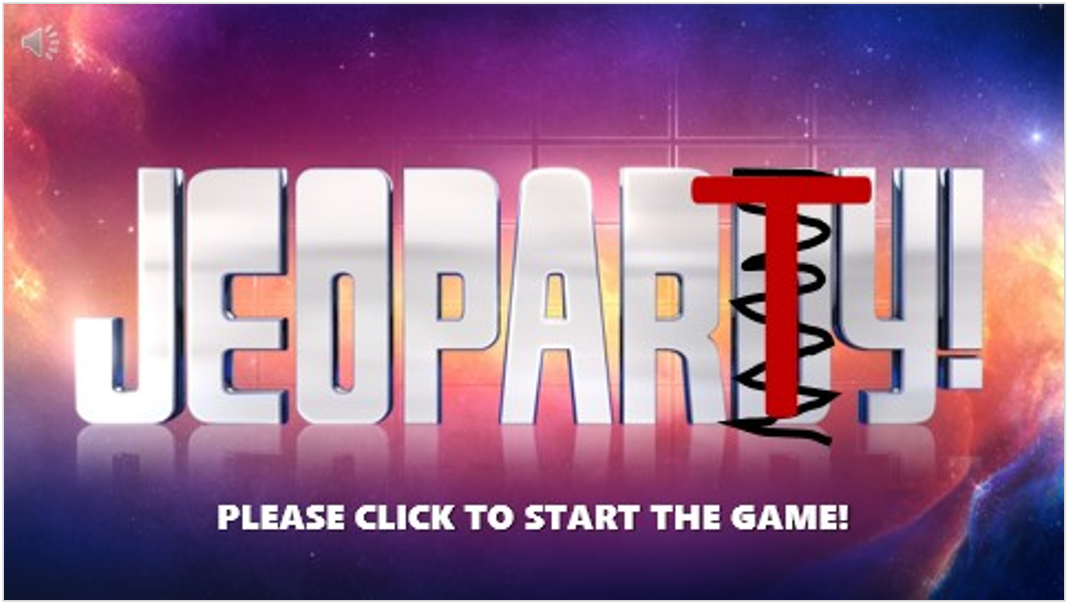 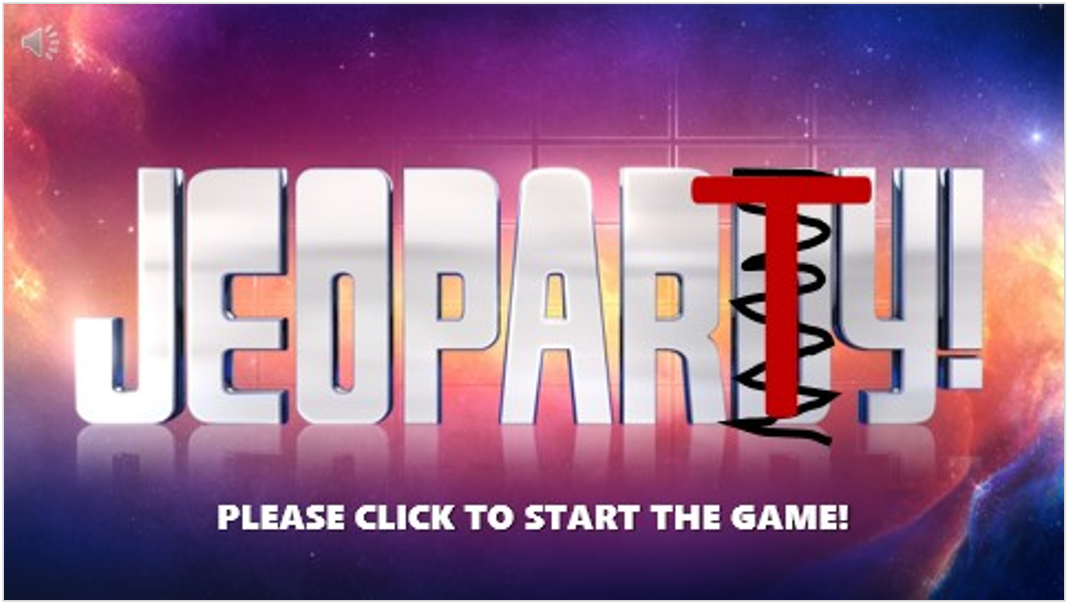 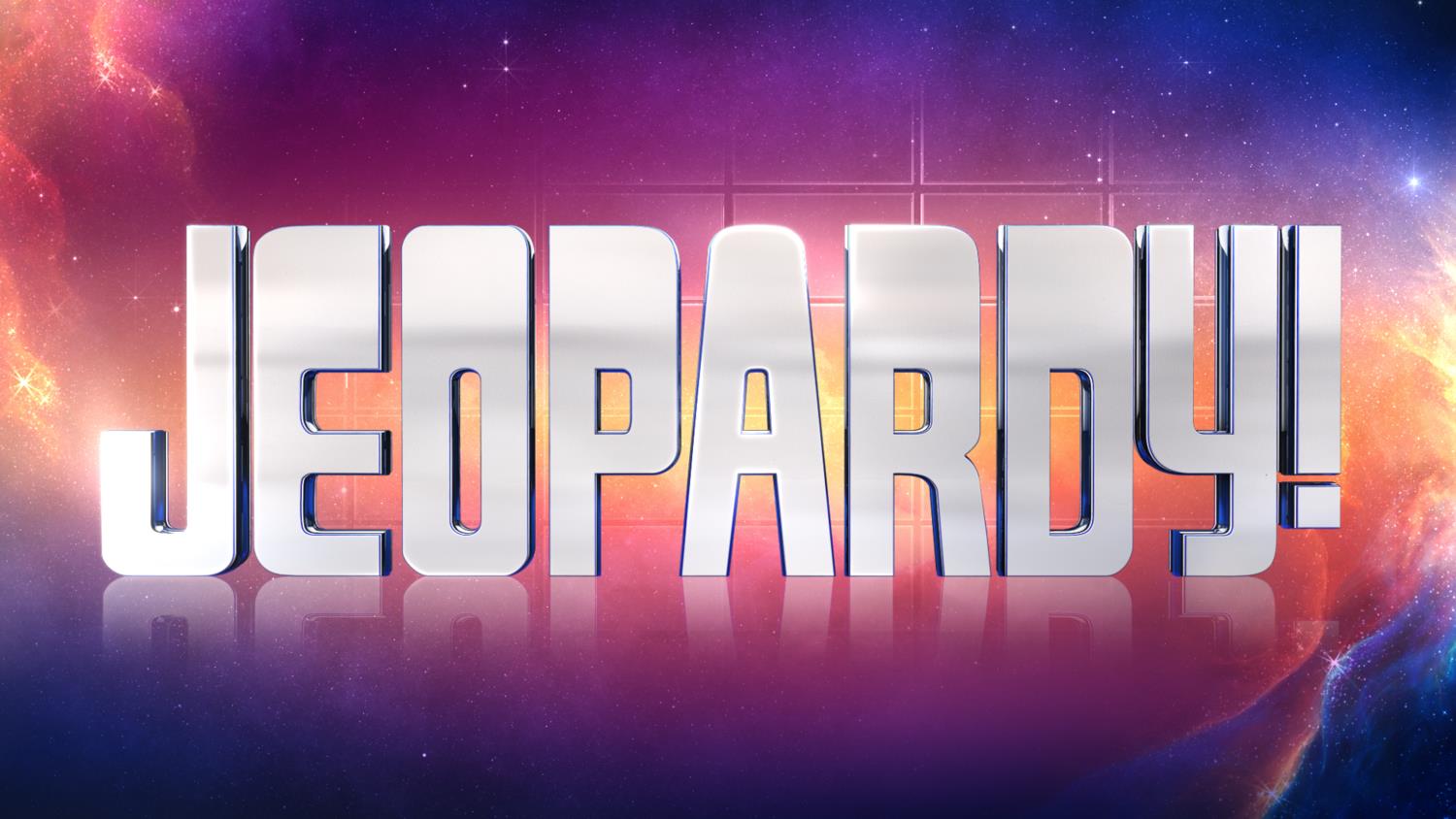 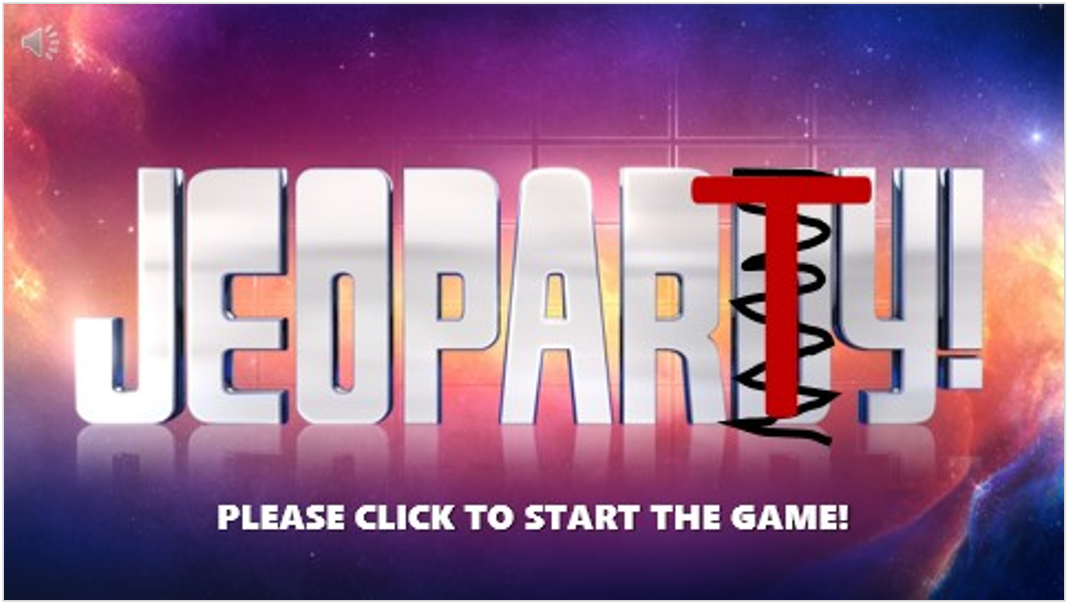 $ 200
$ 200
$ 200
$ 200
$ 200
$ 200
$ 400
$ 400
$ 400
$ 400
$ 400
$ 400
$ 600
$ 600
$ 600
$ 600
$ 600
$ 600
$ 800
$ 800
$ 800
$ 800
$ 800
$ 800
$ 1000
$ 1000
$ 1000
$ 1000
$ 1000
$ 1000
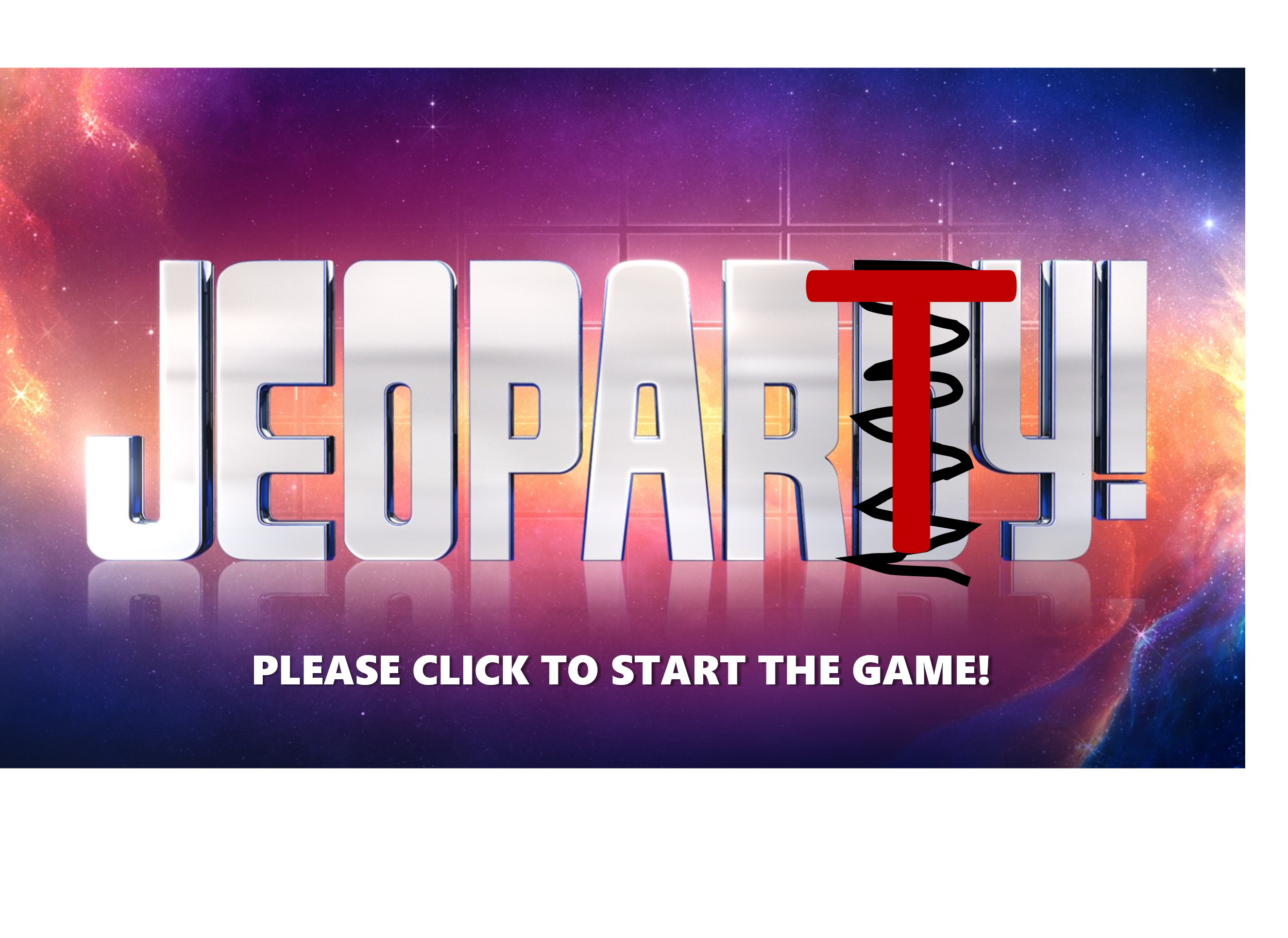 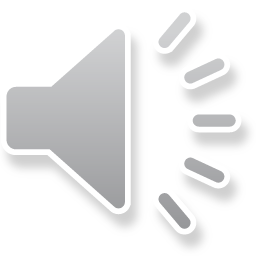 History
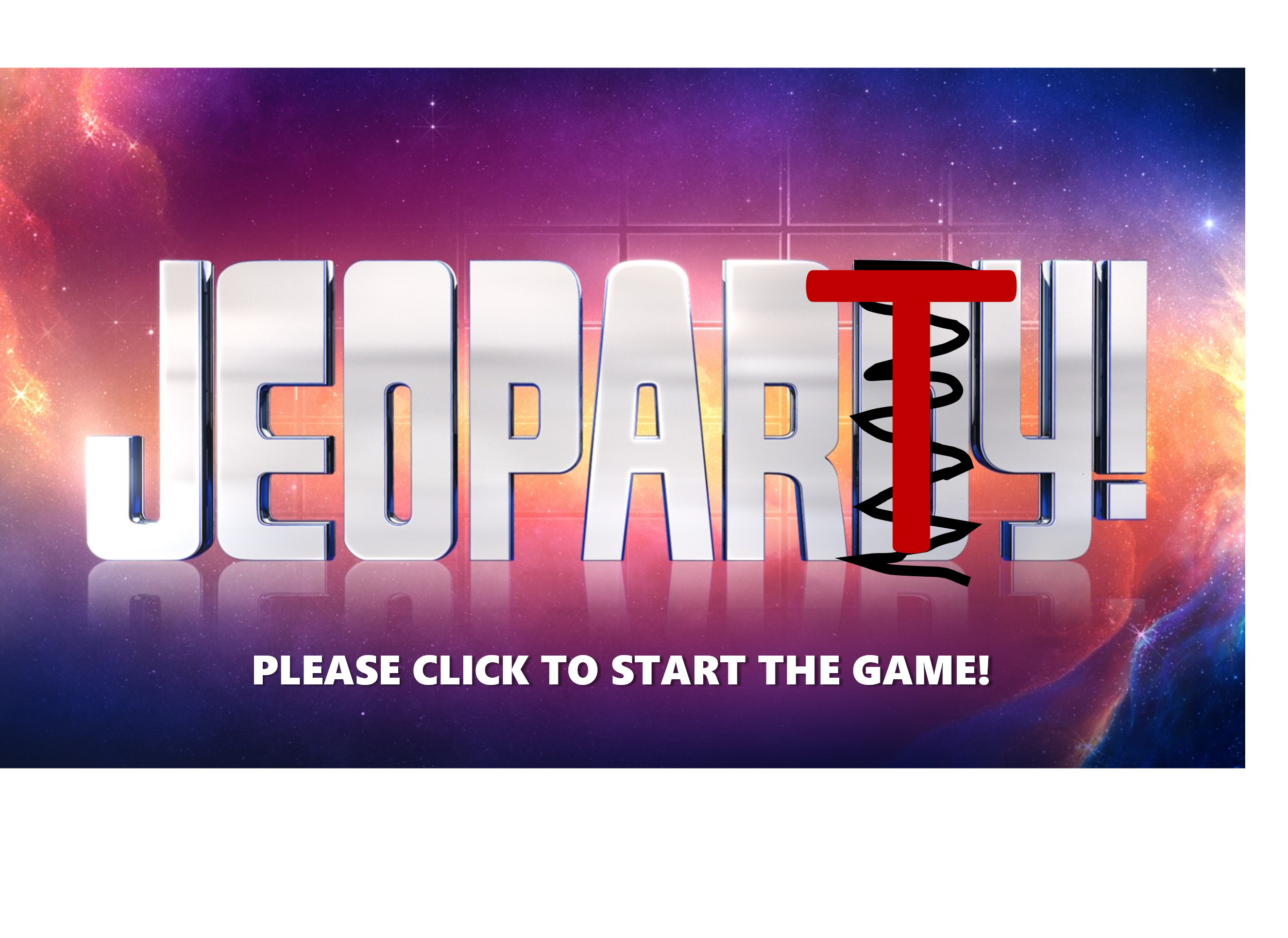 Definitions
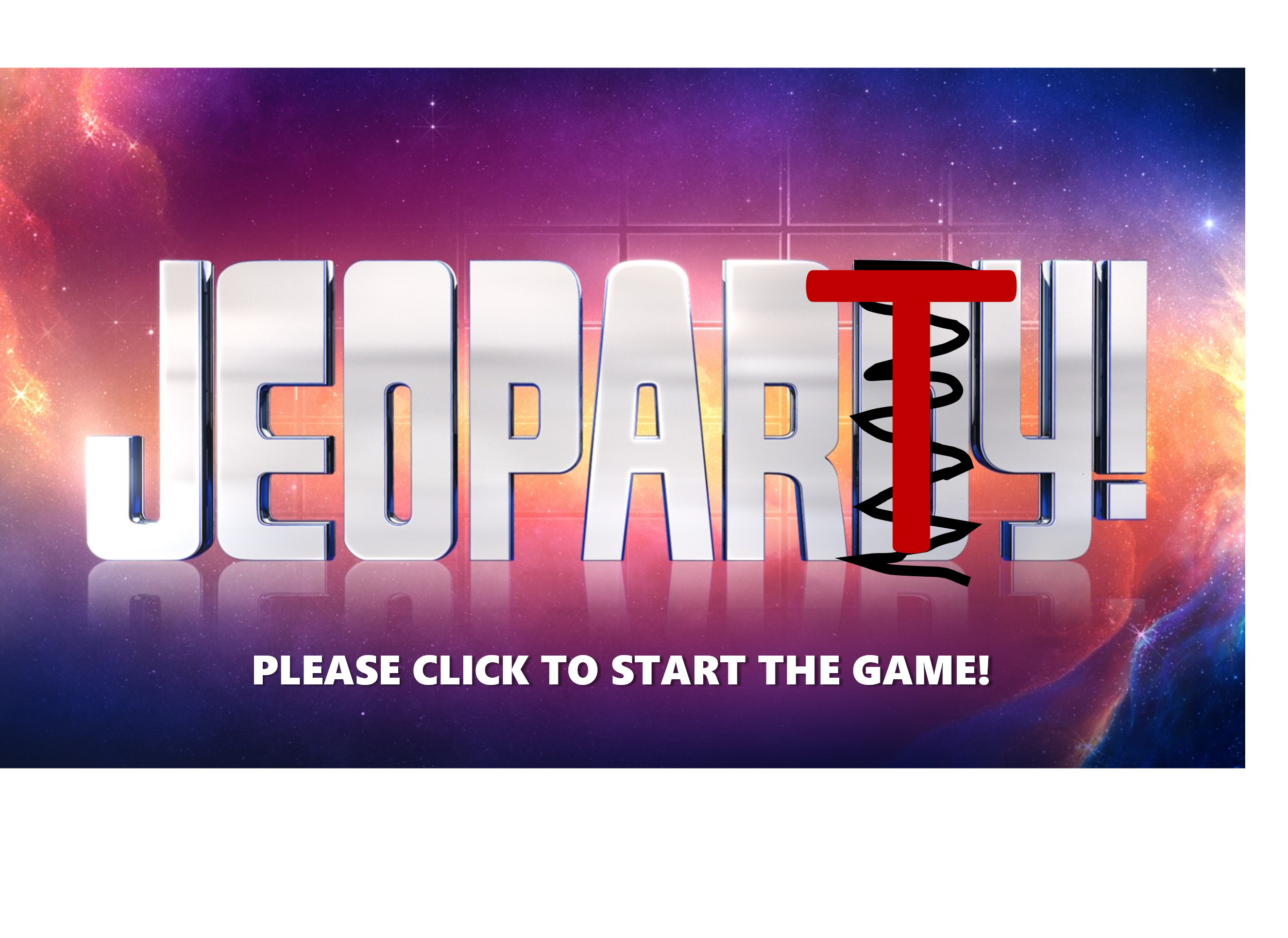 Preparation
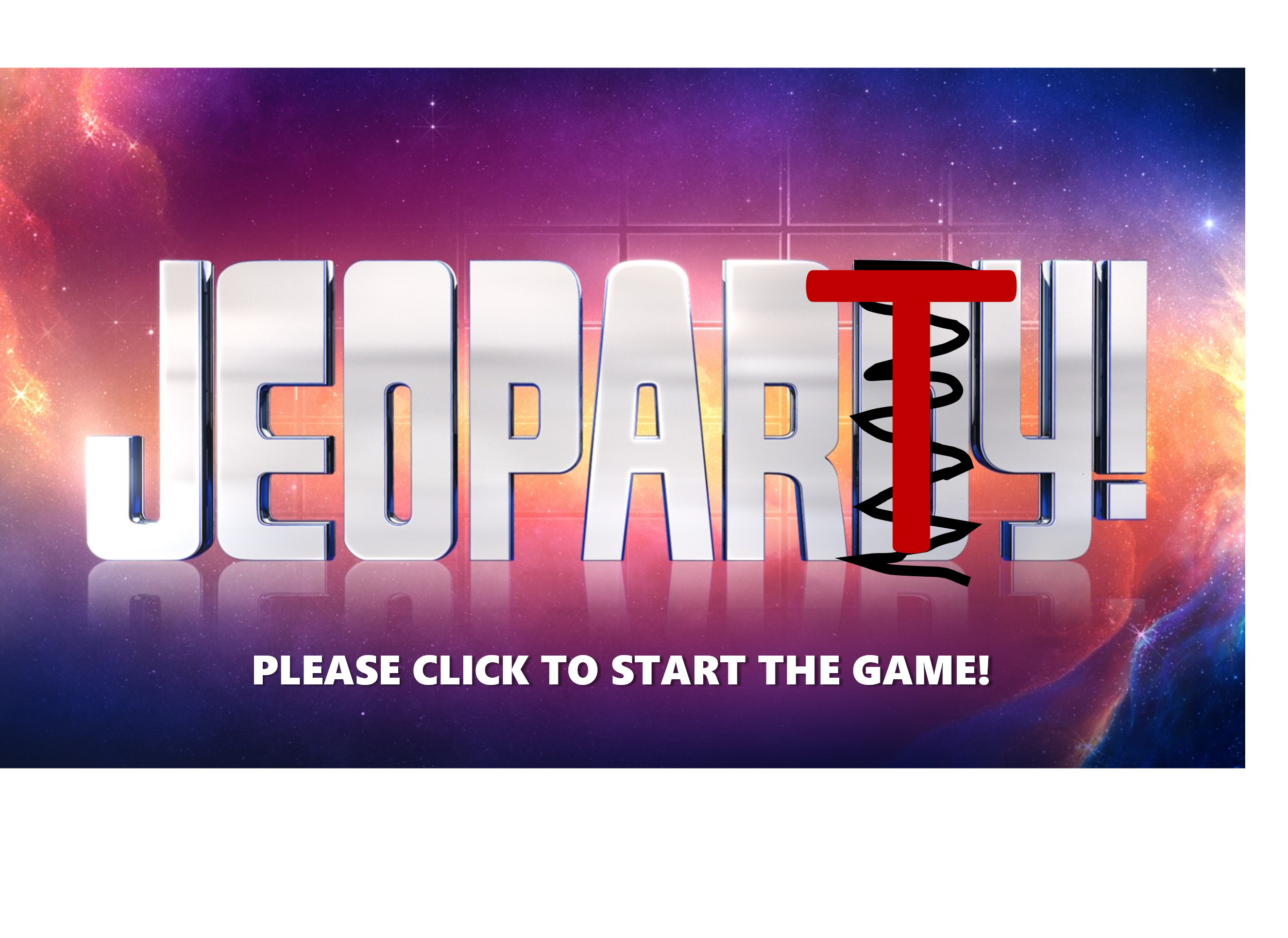 Models
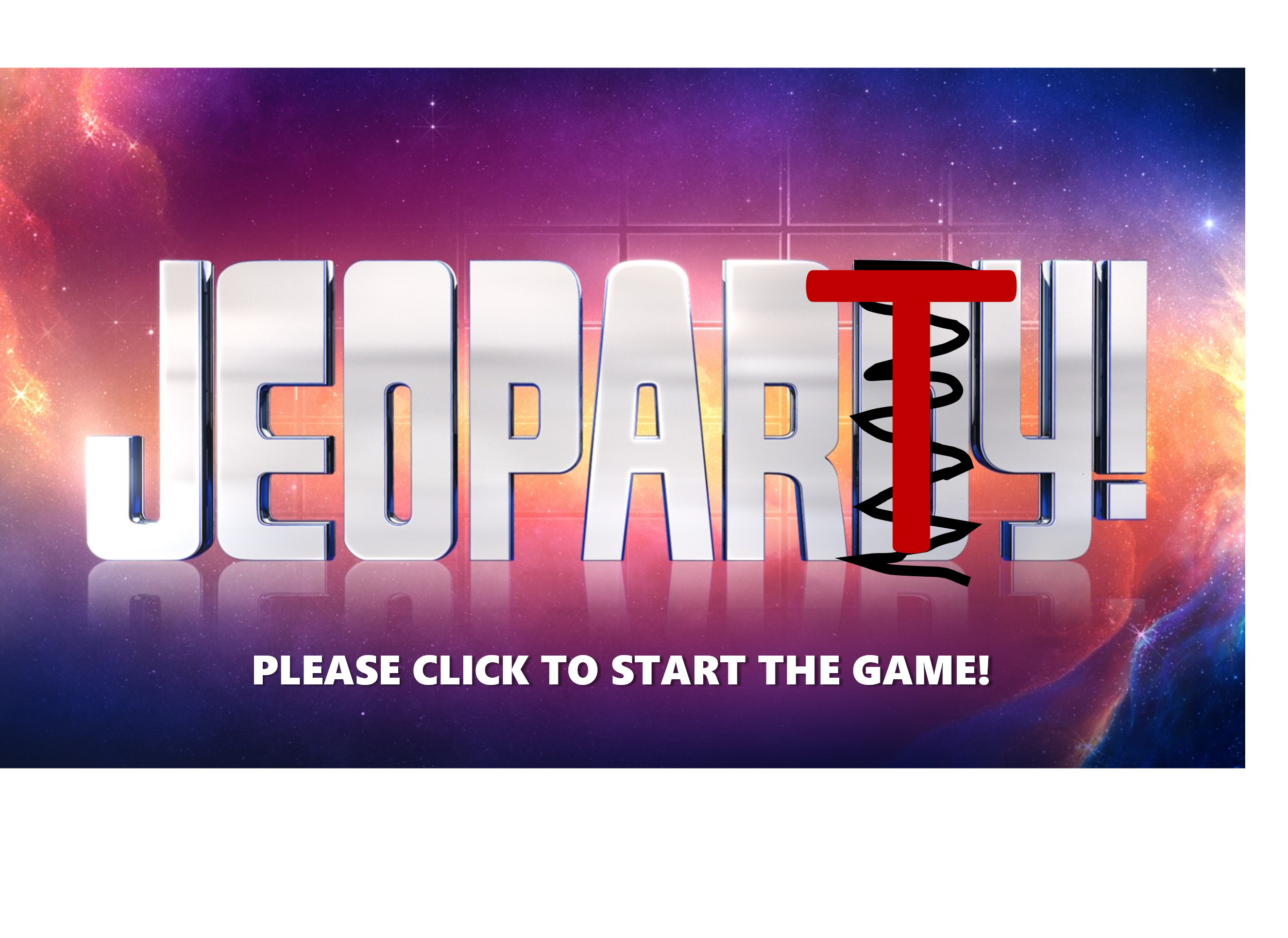 Models II
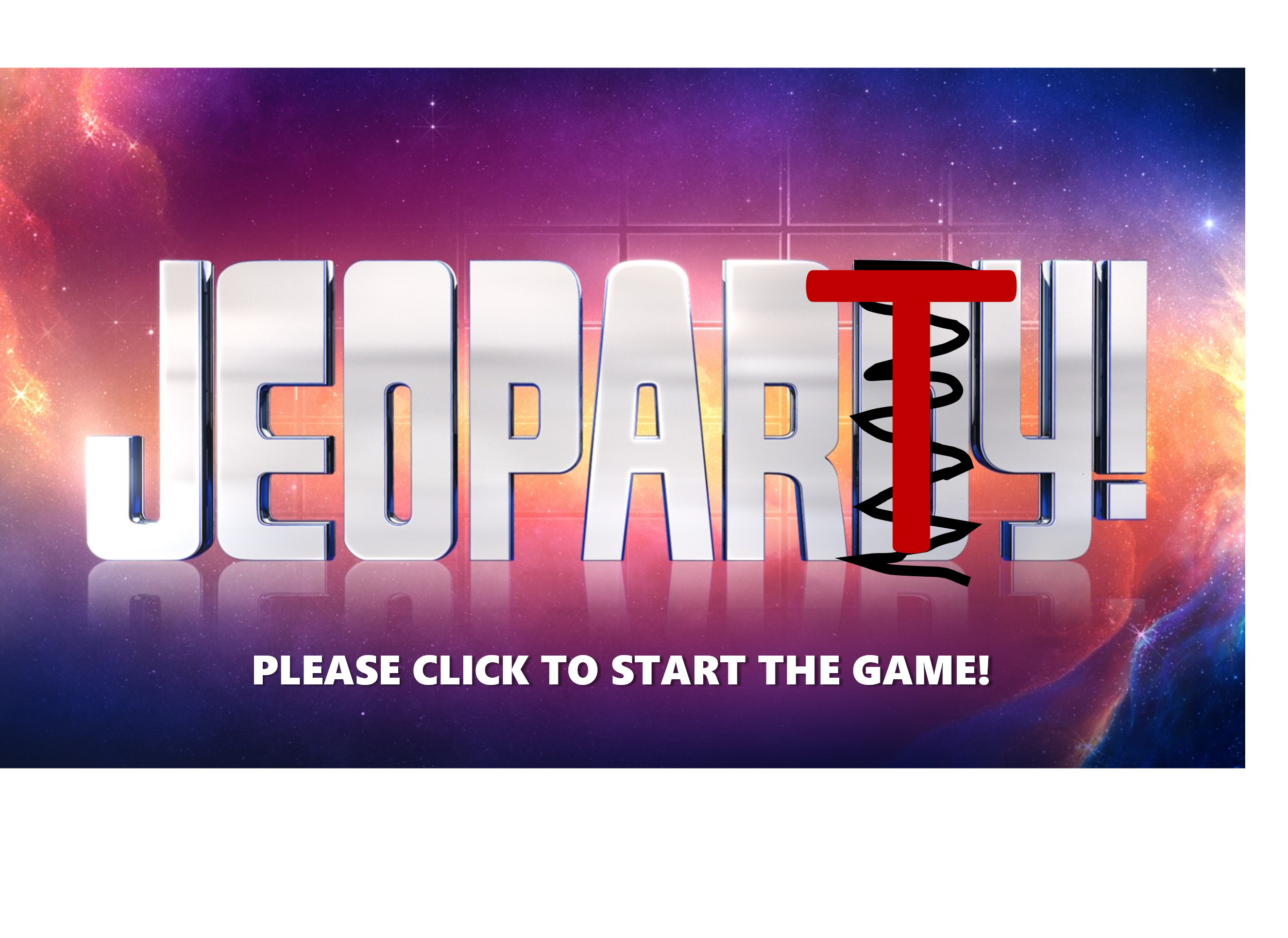 PART – Y!
History
Models
PART - Y
Definitions
Models II
Preparation
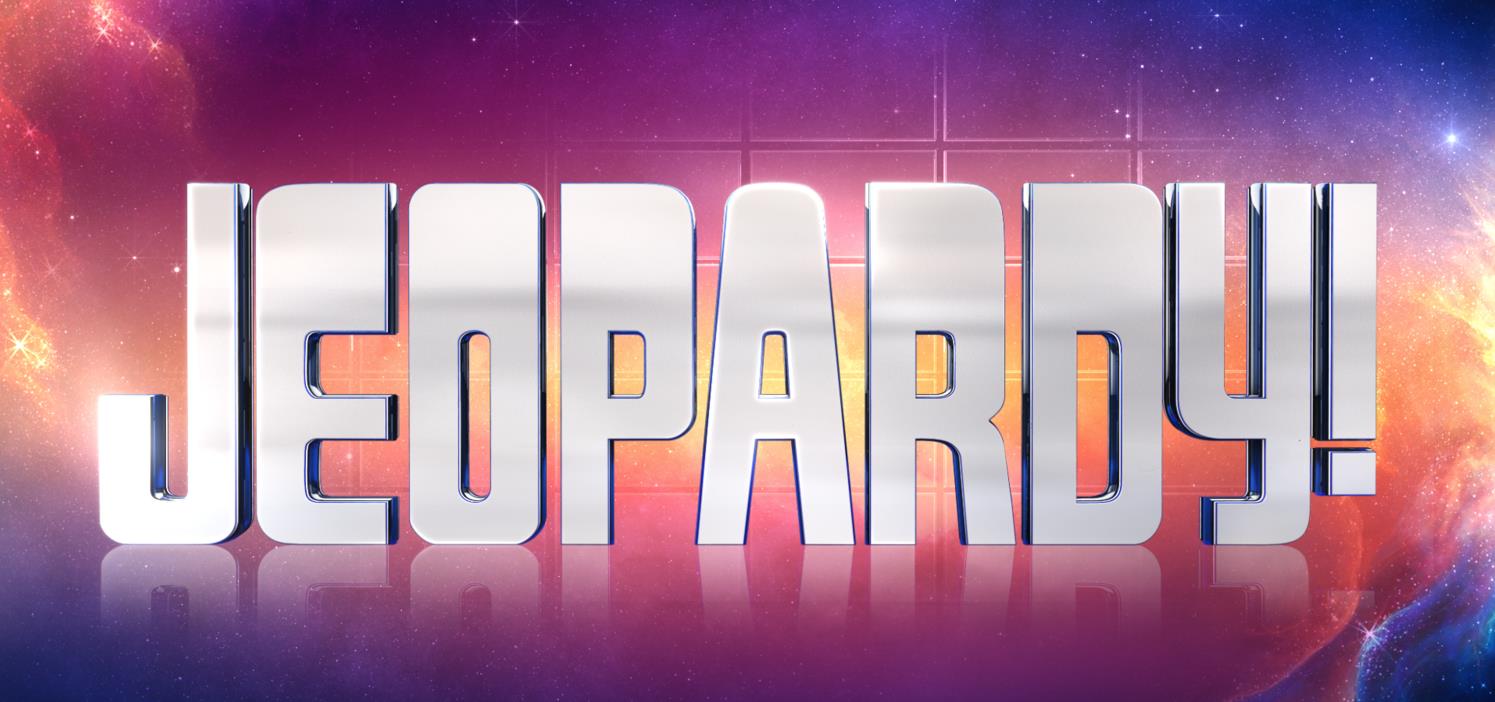 YOU FINISHED THIS GAME
TIME TO COUNT THE MONEY!
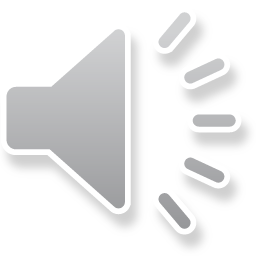 What does PART stand for?
Click here for the answer
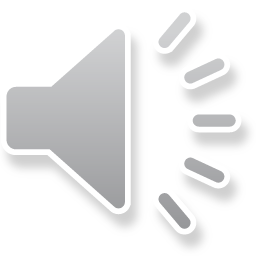 Professional Assault Response Training
$ 200
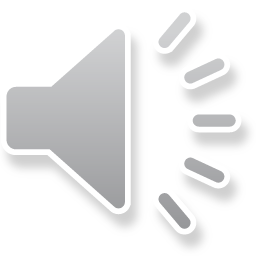 PART is not a _______.
Click here for the answer
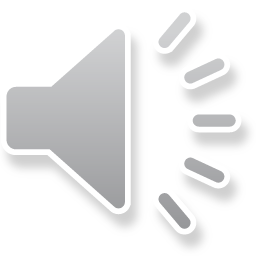 PART is not a self-defence course.
$ 400
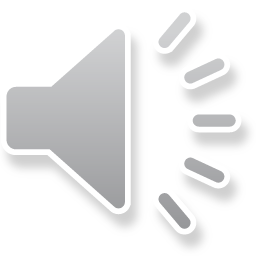 Who developed PART – when and why?
Click here for the answer
Dr. Paul Smith
1975
Because he was uncomfortable with the way that people were taught to respond in a crisis (physical over verbal).
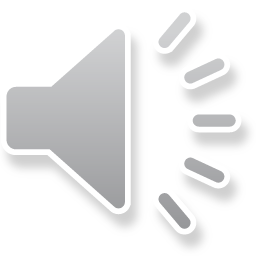 $ 600
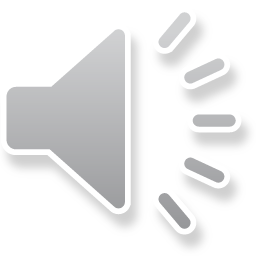 Why is the crisis communication portion of PART important?
Click here for the answer
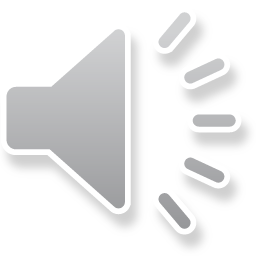 The goal is to de-escalate a situation using ourselves as tools.
$ 800
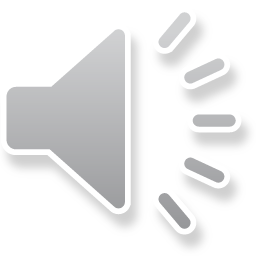 What type of aggressive behaviour is PART Advanced designed to respond to that meets the requirements for reasonable force?
Click here for the answer
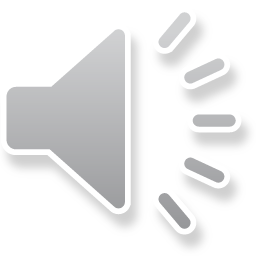 Aggravated assault
$ 1000
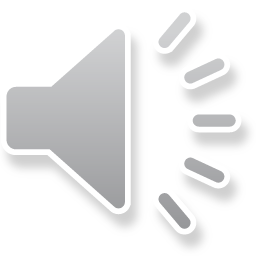 What is “Baseline Behaviour”?
Click here for the answer
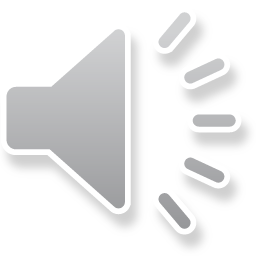 The individuals “normal”, 
typical, 
day to day behaviour.
$ 200
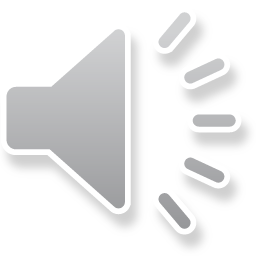 What is physically injurious behaviour?
Click here for the answer
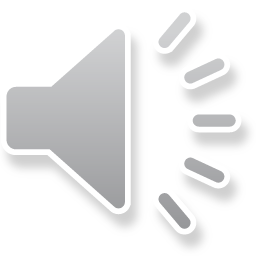 Behaviour that has potential or
 causes bodily harm (hitting, kicking, slapping, etc.).
$ 400
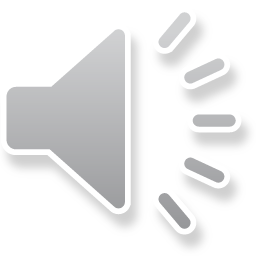 What is self-control and why is it important?
Click here for the answer
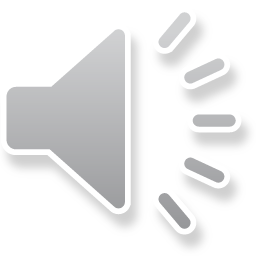 The ability to control or regain control over oneself in a given situation. 
It is important to maintain professional judgement and response in a crisis.
$ 600
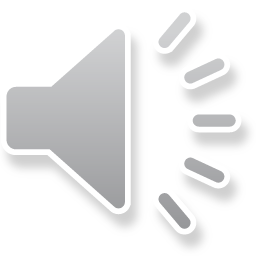 What is a triggering event?

List three.
Click here for the answer
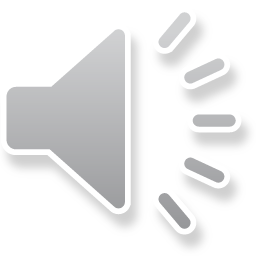 Events that take place which result in the individual to come off baseline. 
Can be real or imagined.
$ 800
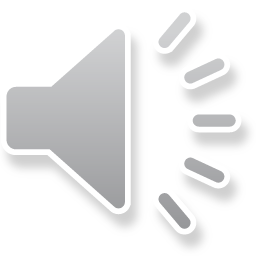 Name the four components of the interactive model and give an example on how each one can be used to reduce the risk of violent behaviour?
Click here for the answer
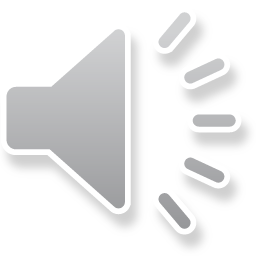 1.	The Individual - space, choices, respect, warmth, validation, etc.
	
2.	The Environment - temperature, noise, pictures, activities, etc.
	
3.	Mental State - psychologically, spiritually, physically

4.	Staff - mood, attitude, motivation
		- be aware of own needs
		- be aware of own triggers and have a self-control plan
$ 1000
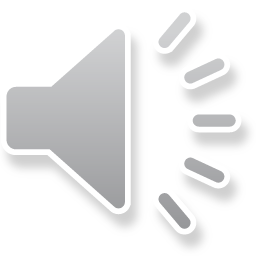 What are the four aspects of a prepared staff member?
Click here for the answer
Proper Attire
Adequate Mobility
Observational Strategies
Plan for Self Control
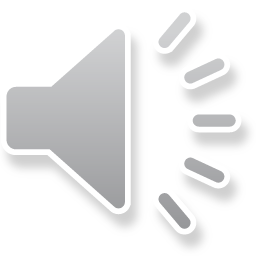 $ 200
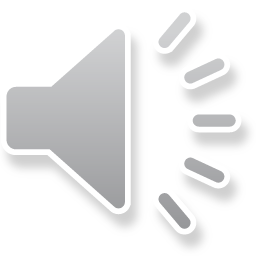 List the three types of responses from the General Adaptation Syndrome.

Which do you have?
Click here for the answer
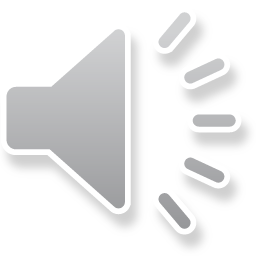 Fight – Flight – Freeze

Bonus points for FAWN
$ 400
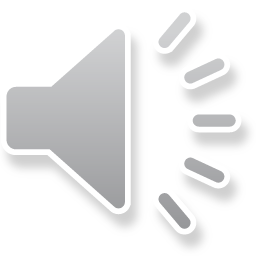 List SIX considerations around workplace attire.
Click here for the answer
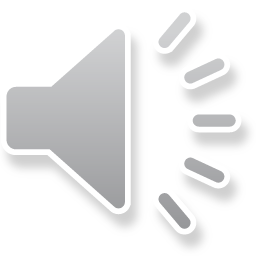 Footwear, Earrings, Necklaces, Mobility, Keys, Landyards, Hair, Hygiene, etc.
$ 600
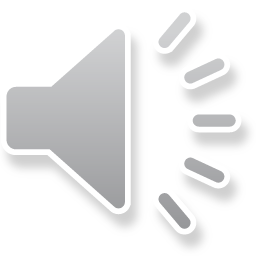 What are the three features of professionalism and why are they important?
Click here for the answer
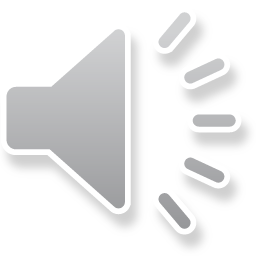 Mood, Attitude, and Motivation.

Studies show that workers with poor professionalism are more likely to injure or be injured while working.
$ 800
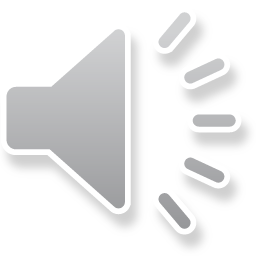 List five sensations that are affected when you perceive a threat and name two ways to regain self-control.
Click here for the answer
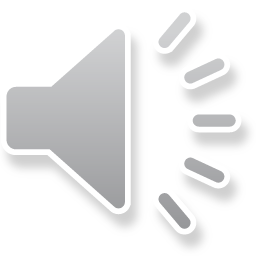 Breathing, Vision, Heart, 
Speech, Thinking, Perception, and Emotion.

Regain by:
Deep breathe, self-talk, have a plan, evaluate, debrief, etc.
$ 1000
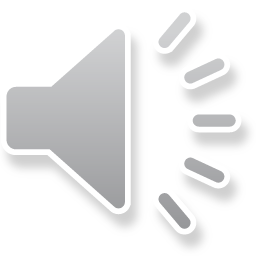 What are two important features mentioned in the Developmental Model?
Click here for the answer
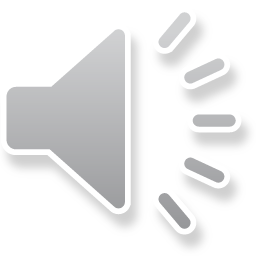 Developmental Level vs. Chronological Age (Ages vs. Stages).  
People who frequently exhibit impulsive and explosive behaviour often show a significant difference between their developmental and chronological age.
Violence seen as a function of age; with younger people more likely to be “violent” than older people. 
Social norms permit violent expression in children without drastic consequence.
$ 200
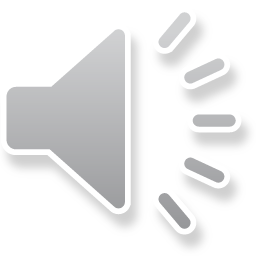 What are the five components of the communication model?
Click here for the answer
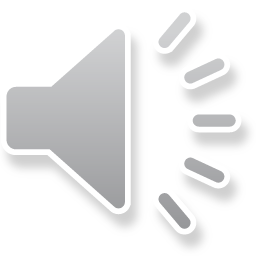 Withdrawal, Passivity, Aggression, Assault, and Assertion
$ 400
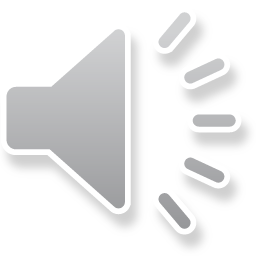 List SIX environmental features that may contribute to an assaultive situation.
Click here for the answer
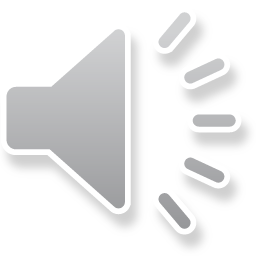 Heat, furnishings, noise, 
crowding, routine, expectations, staffing, others, location, etc.
$ 600
Name two of the three features 
of assertive communication 
listed in the 
Communication Model.
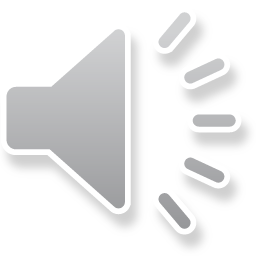 Click here for the answer
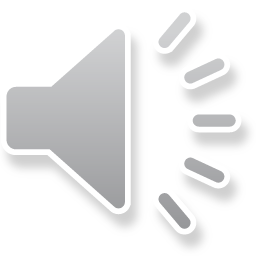 Accepting responsibility rather than blaming or dumping hostility
Using “I“ messages
Making and giving others‘ choices

			    Bonus:
Turn these statements in to assertive communication:
“You always ask for cigarettes; you don’t need them.”
“You don’t get to have all of the attention, there are other people here too.”
$ 800
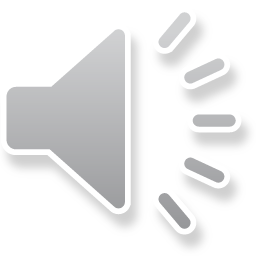 Name the 5 phases of the assault cycle and describe them.
Click here for the answer
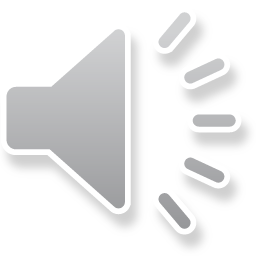 The Triggering Event
Escalation
Crisis
Recovery
Post-Crisis Depression
$ 1000
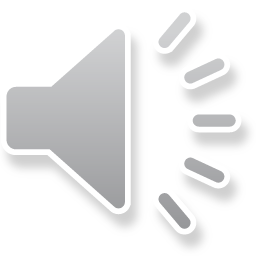 Aside from ourselves (self-control), what model do we have the most ability to control/change?
Click here for the answer
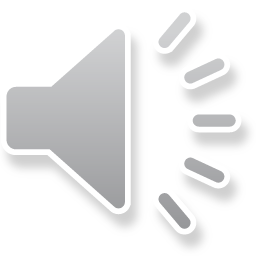 Enviromental Model
$ 200
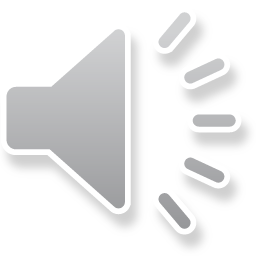 Name the four determinations of the Common Knowledge Model.
Click here for the answer
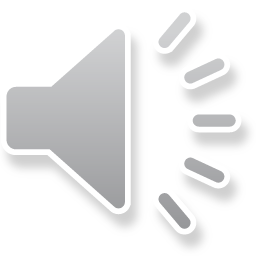 Fear, Frustration,
Manipulation
 and Intimidation
$ 400
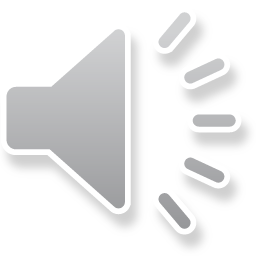 What model holds that behaviour can be viewed as learned from 
different environments, 
family/cultural systems, etc.
Click here for the answer
The Socio-Cultural Model

BONUS: give an example.
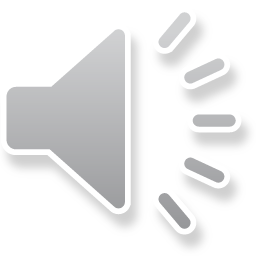 $ 600
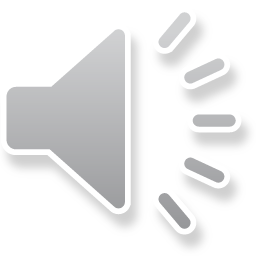 Name the components of the Basic Needs Model.
Click here for the answer
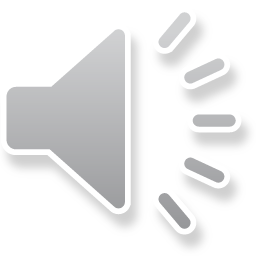 Survival, Safety, Belonging, Love, Self-Esteem, and Self-Actualiztion
$ 800
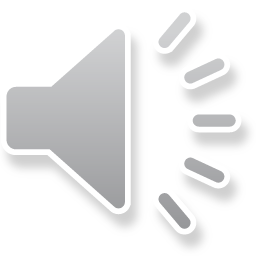 List the three kinds of assault in the legal model and describe them.
Click here for the answer
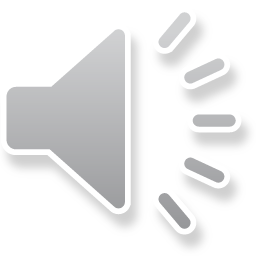 Common Assault
Assault Causing Bodily Harm
Aggravated Assault
$ 1000
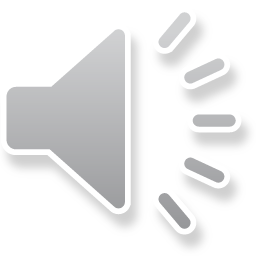 What is the TV rule?
Click here for the answer
To work if someone is recording you to put it on TV, 
using only reasonable force.
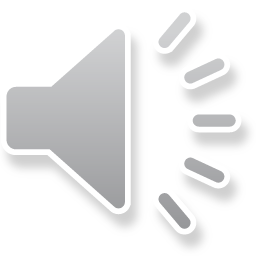 $ 200
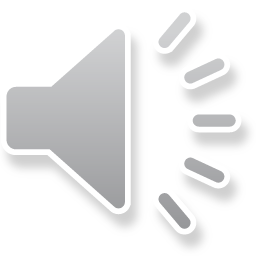 What is the rule of five?
Click here for the answer
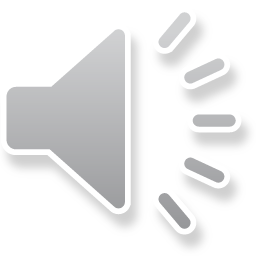 Using sentences with five 
    words or less with words of five letters or less.

.
$ 400
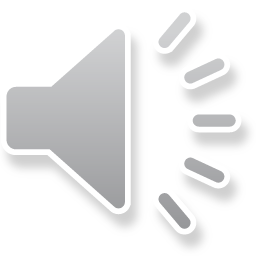 What are the principles of crisis intervention?
Click here for the answer
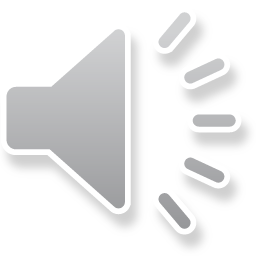 Self Control, Identification, Communication, Timing, 
Patience, and Spontaneity.
$ 600
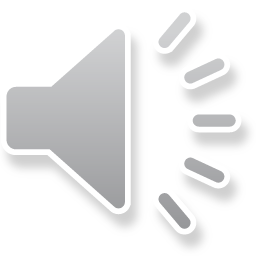 If we need double weight and double height to safely restrain someone… 

The individual is 280lbs and is 5’9. The average staff is 150lbs and 5’6. How many people do you need?
Click here for the answer
Double weight and height is 560lbs and nearly 12 feet.

It would take approximately 4 people at 600lbs even though 3 people meet the height requirement.
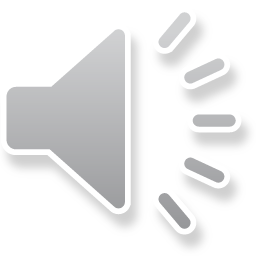 $ 800
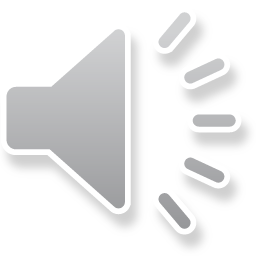 Before going into a restraint or using a “hands on” technique – what is the questions we should ask ourselves?
Click here for the answer
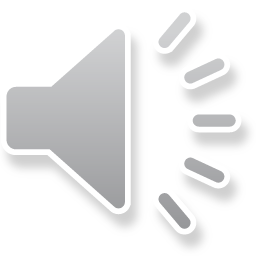 What is the worst possible thing that could happen if I choose not to 
restrain someone right now?
$ 1000
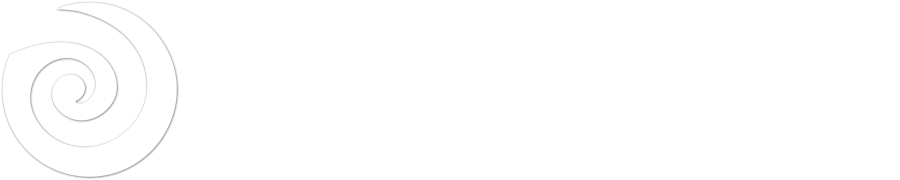 Free Download: 
https://slidelizard.com